бюджет вербовологовского сельского поселения Дубовского района на 2020 год и плановый период 2021 и 2022 годов
Основные параметры местного бюджета на 2020 год
Основные параметры местного бюджета на плановый период 2021 и 2022 года
Основные параметры местного бюджета на плановый период 2021 и 2022 года
Динамика доходов бюджета Вербовологовского сельского поселения    2018-2022 годы
2018год факт            2019г.  ожидаемое     2020год план      2021год план       2022 год план
Налоговые и неналоговые доходы местного бюджета
тыс.рублей
Структура налоговых и неналоговых доходов проекта местного бюджета  на 2020 год
Тыс.руб
Структура налоговых и неналоговых доходов проекта местного бюджета  на 2021 год
Тыс.руб
Структура налоговых и неналоговых доходов проекта местного бюджета  2022 год
Тыс.руб
Динамика поступлений имущественных налогов в местный бюджет                                         тыс.рублей
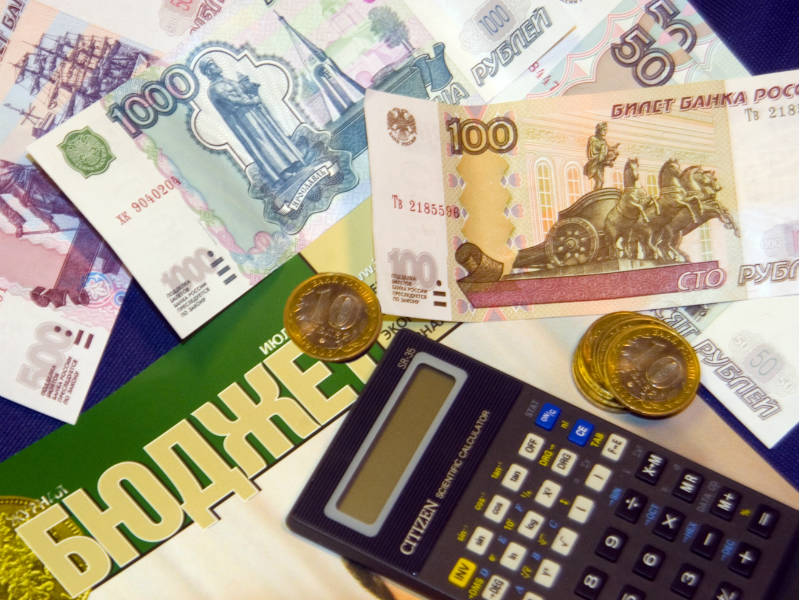 Налог на имущество физических лиц
Расходы местного бюджета ,формируемые в рамках муниципальных программ Вербовологовского сельского поселения и непрограммные расходы
2019                          2020           2021           2022
8743,6 тыс. рублей
5701,4 тыс. рублей
5677,3 тыс.рублей
13148,8 тыс.рублей
483,3 тыс. рублей
81,4 тыс.рублей
387,5 тыс.рублей
229,7 тыс. рублей
-расходы местного бюджета ,формируемые в рамках муниципальных программ  Вербовологовского сельского поселения
Непрограммные расходы местного бюджета
Раздел «Общегосударственные вопросы»на 2020год
Расходы на функционирование исполнительного органа власти местных администраторов -4370,0 тыс.рублей 
-Иные общегосударственные вопросы 69,4 тыс.руб.
Раздел «Общегосударственные вопросы»на 2021 год
Расходы на функционирование исполнительного органа власти местных администраторов -3876,3 тыс.рублей 
-Иные общегосударственные вопросы 165,0 тыс.руб.
Условно-утвержденные расходы 146,8 тыс.рублей
Раздел «Общегосударственные вопросы»на 2022 год
Расходы на функционирование исполнительного органа власти местных администраторов -3894,0 тыс.рублей 
-Иные общегосударственные вопросы  - 46,4 тыс.рублей
условно-утвержденные расходы  299,5 тыс.руб.
Расходы на Культуру
Финансовое обеспечение выполнения  муниципального задания Вербовологовского СДК учреждениями культуры –в 2020году -    2250,9 тыс.рублей 

в 2021году -    897,5 тыс.рублей 

в 2022году -    892,6 тыс.рублей
Финансирование мероприятий по развитию жилищно-коммунальной инфраструктуры
2020 год -Благоустройство -696,8 тыс.руб.,
2021 год -Благоустройство -325,4 тыс.руб.,
2022 год -Благоустройство -587,1 тыс.руб.,
Расходы в Вербовологовском сельском поселении на обеспечение пожарной безопасности в 2020 - 2022 годах составят 105,3 тыс.рублей
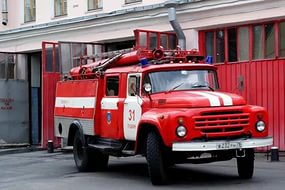 Структура Безвозмездных поступлений (в сопоставимых условиях) в 2019-2022 годах